APAKAH PENURUTAN ITU
LEGALISME
Banyak orang mungkin merasa bisa lolos dalam melanggar peraturan lalu-lintas atau berbuat curang dalam laporan pajak mereka, tapi Tuhan dan hukum-Nya tidaklah demikian. Tuhan melihat segala sesuatu yang kita lakukan, mendengar segala yang kita katakan, dan Dia benar-benar peduli tentang bagaimana kita bersikap. Anehnya, beberapa orang Kristen mengatakan bahwa usapa apa pun untuk mematuhi Hukum Tuhan berarti legalisme. Tapi Yesus berkata, “Jika kamu mengasihi Aku, kamu akan menuruti segala perintah-Ku.”
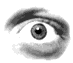 Tuhan melihat dan mencatat 
segala perbuatan kita
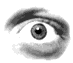 “Tuhan … Dia telah melihat aku” (Kejadian 16:3).

“TUHAN, Engkau menyelidiki dan mengenal aku; Engkau mengetahui, kalau aku duduk atau berdiri, Engkau mengerti pikiranku dari jauh. … Sebab sebelum lidahku mengeluarkan perkataan, sesungguhnya, semuanya telah Kauketahui, ya Tuhan” (Mazmur 139:1-4).

“Mata Tuhan ada di segala tempat” (Amsal 15:3).

“Tuhan melihat hati” (1 Samuel 16:7).

“bahkan rambut kepalamu pun terhitung semuanya” (Lukas 12:7).
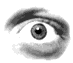 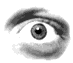 Tidak Menurut = Tidak Selamat
Alkitab dengan jelas menyatakan bahwa keselamatan dalam Kerajaan Tuhan hanya diberikan kepada mereka yang mematuhi perintah Tuhan.
“Bukan setiap orang yang berseru kepada-Ku: Tuhan, Tuhan! akan masuk ke dalam Kerajaan Sorga, melainkan dia yang melakukan kehendak Bapa-Ku yang di sorga” (Matius 7:21)

“Tetapi jikalau engkau ingin masuk ke dalam hidup, turutilah segala perintah Allah” (Matius 19:17).

“Ia menjadi pokok keselamatan yang abadi bagi semua orang yang taat kepada-Nya” (Ibrani 5:9).
“Masuklah melalui pintu yang sesak itu, karena lebarlah pintu dan luaslah jalan yang menuju kepada kebinasaan, dan banyak orang yang masuk melaluinya; karena sesaklah pintu dan sempitlah jalan yang menuju kepada kehidupan, dan sedikit orang yang mendapatinya.”




Matius 7:13, 14
Hanya ada satu jalan sempit yang menuntun kepada kesucian, meneladani Tuhan, dan akhirnya menuntun kepada kerajaan-Nya. Alkitab adalah peta dan buku pedoman yang sangat penuh petunjuk, amaran, dan informasi tentang bagaimana mencapai kerajaan itu dengan selamat. Mengabaikan bagian mana pun dari Alkitab menyeret kita menjauh dari Tuhan dan kerajaan-Nya.

Seorang manusia tidak bisa hidup sesuai keinginannya sendiri dan tetap menjadi seperti Tuhan, sama seperti seorang pemborong tidak bisa mengabaikan rancangan denah (blue-print) rumah tanpa menemui masalah. Inilah sebabnya Tuhan meminta semua orang untuk mematuhi blue-print yang ada di Alkitab. Tak ada jalan lain untuk menjadi seperti Dia dan dianggap layak masuk ke dalam kerajaan-Nya.
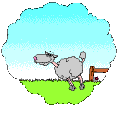 Kenapa Tuhan membiarkan pelanggar Hukum terus beralangsung? Kenapa dosa dan orang berdosa tidak dimusnahkan sekarang saja?
“Sesungguhnya Tuhan datang dengan beribu-ribu orang kudus-Nya, hendak menghakimi semua orang dan menjatuhkan hukuman atas orang-orang fasik karena semua perbuatan fasik, yang mereka lakukan dan karena semua kata-kata nista, yang diucapkan orang-orang berdosa yang fasik itu terhadap Tuhan” (Yudas 14, 15).

“Demi Aku hidup, demikianlah firman Tuhan, semua orang akan bertekuk lutut di hadapan-Ku dan semua orang akan memuliakan Allah” (Roma 14:11).
Tuhan membiarkan ketidakpatuhan pada hukum dan dosa terus ada sampai semua orang di seluruh dunia yakin akan keadilan, kasih, dan rahmat Tuhan. Semua orang akhirnya akan menyadari bahwa Tuhan, dengan menuntut penurutan, sebetulnya tidak sedang mencoba memaksakan kehendak-Nya atas kita, tapi mencoba mencegah kita melukai dan menghancurkan diri kita sendiri. 

Masalah dosa tidak akan selesai sebelum orang yang paling skeptis dan pendosa yang paling keras kepala diyakinkan akan kasih Tuhan dan mengaku bahwa Dia adil dan benar. Barulah pada saat itu dosa dan ketidakpatuhan bisa diakhiri secara tuntas oleh Tuhan.
MENYATAKAN ADIL DAN BENAR TUHAN
Allah Akan Memusnahkan Iblis 
dan Semua Orang Berdosa
“Allah tidak menyayangkan malaikat-malaikat yang berbuat dosa tetapi melemparkan mereka ke dalam neraka dan dengan demikian menyerahkannya ke dalam gua-gua yang gelap untuk menyimpan mereka sampai hari penghakiman” (2 Petrus 2:4).

“Pada waktu Tuhan Yesus dari dalam sorga menyatakan diri-Nya bersama-sama dengan malaikat-malaikat-Nya, dalam kuasa-Nya, di dalam api yang bernyala-nyala, dan mengadakan pembalasan terhadap mereka yang tidak mau mengenal Allah dan tidak mentaati Injil Yesus, Tuhan kita” 
(2 Tesalonika 1:7, 8).
API YANG MENGHANGUSKAN DARI ALLAH
Itu sebabnya Allah ingin kita 
Mematuhi semua hukum-Nya
“Jikalau kamu mengasihi Aku, kamu akan menuruti segala perintah-Ku” 
(Yohanes 14:15).

“Kamu adalah sahabat-Ku, jikalau kamu berbuat apa yang Kuperintahkan kepadamu” (Yohanes 15:14).
Jika Anda masih diperhamba dosa tapi ingin mematuhi
semua hukum Tuhan; Apa yang seharusnya Anda lakukan?
”Mintalah, maka akan diberikan kepadamu; carilah, maka kamu akan mendapat” (Matius 7:7).

“Usahakanlah supaya engkau layak di hadapan Allah sebagai seorang pekerja yang tidak usah malu, yang meneliti firman kebenaran” 
(2 Timotius 2:15, KJV).

“Baru saja telinga mereka mendengar, mereka taat kepadaku” (Mazmur 18:45).
Turutilah semua hukum Allah sebagaimana tertulis di dalam Firman-Nya. Tetapi jika Anda sama sekali tidak punya kesempatan untuk mempelajari sebutir kebenaran Alkitab tertentu, Tuhan tidak menganggap Anda bertanggungjawab (Yohanes 9:41; 11:10). Alkitab berkata bahwa Anda bertanggungjawab pada Tuhan bagi semua terang yang Anda miliki dan yang seharusnya Anda miliki! (Yakobus 4:17). Adalah kewajiban semua orang untuk mencari kebenaran selengkap mungkin dengan rajin dan tekun (Yesaya 8:20; Matius 7:7).
Contoh Alkitab:
Umat Tuhan di Perjanjian Lama menderita ganjaran akibat mereka tidak sempurna mematuhi perintah Tuhan. Orang-orang yang meninggalkan Mesir menuju Kanaan berjumlah 603.550 jiwa. Dari mereka itu, hanya dua orang saja (Kaleb dan Yosua) yang 100% mematuhi Tuhan, dan hanya mereka berdua yang masuk ke Kanaan (Bilangan 32:11, 12). Tuhan mengatakan bahwa kita harus hidup sesuai dengan “setiap firman” di Alkitab. Tak boleh ada yang dilupakan, tak boleh ada yang dianggap remeh. Semuanya penting dan harus dituruti. TITIK!
Kita dapat menurut 100% perintah Tuhan
“Bagi manusia hal ini tidak mungkin, tetapi bagi Allah segala sesuatu mungkin” (Matius 19:26).

“Tetapi semua orang yang menerima-Nya diberi-Nya kuasa supaya menjadi anak-anak Allah, yaitu mereka yang percaya dalam nama-Nya” (Yohanes 1:12).

“Namun aku hidup, tetapi bukan lagi aku sendiri yang hidup, melainkan Kristus yang hidup di dalam aku sehingga segala sesuatu dapat kutanggung di dalam Dia yang memberi kekuatan dan kuasa kepadaku” (Galatia 2:20; Filipi 4:13 – huruf miring ditambahkan).
Ganjaran Allah bagi mereka 
yang melanggar perintah-Nya
“Sebab jika kita sengaja berbuat dosa, sesudah memperoleh pengetahuan tentang kebenaran, maka tidak ada lagi korban untuk menghapus dosa itu. Tetapi yang ada ialah kematian yang mengerikan akan penghakiman dan api yang dahsyat yang akan menghanguskan semua orang durhaka” (Ibrani 10:26, 27).

Seseorang yang menolak kebenaran akan mendapat “kesesatan” sehingga percaya bahwa dusta adalah kebenaran (2 Tesalonika 2:11). Kalau hal itu terjadi, maka dia sudah binasa sejak saat itu.
Janji Allah bagi anak-anak-NYA
“Ia, yang memulai pekerjaan yang baik di antara kamu, akan meneruskannya sampai pada akhirnya pada hari Kristus Yesus” (Filipi 1:6).

Puji Tuhan! Dia berjanji bahwa sama seperti Dia membuat mukjizat yang membawa kita kepada kelahiran baru, Dia juga akan terus melakukan mukjizat dalam hidup kita (berupa kepatuhan) sampai kita selamat di Kerajaan-Nya …
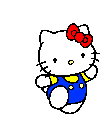 Bersukacitalah setelah mengetahui bahwa Tuhan bukan hanya memberi kelahiran baru bagi mereka yang menerima dan mematuhi Dia, tepi Dia juga terus bekerja membuat mukjizat dalam hidup mereka sampai mereka sampai mereka selamat di Kerajaan-Nya. Apakah Anda ingin untuk memulai mematuhi dan mengikuti Tuhan sepenuhnya hari ini?